Call of Duty: Black Ops III
-----  Game Review  -----
Mike Alameh
CIS 487 - Fall 2017
Basic Information
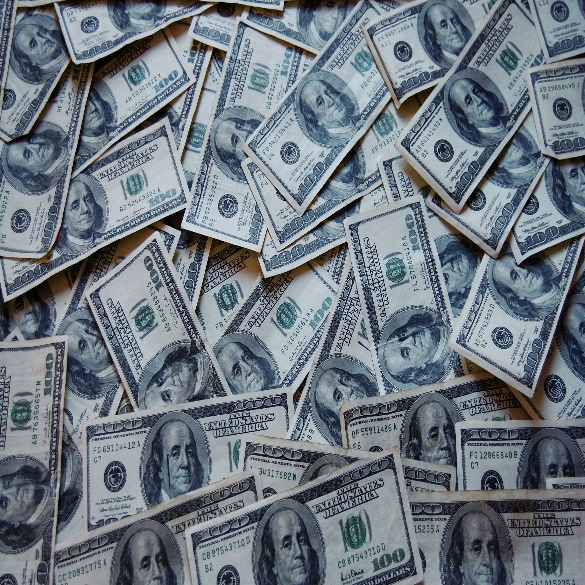 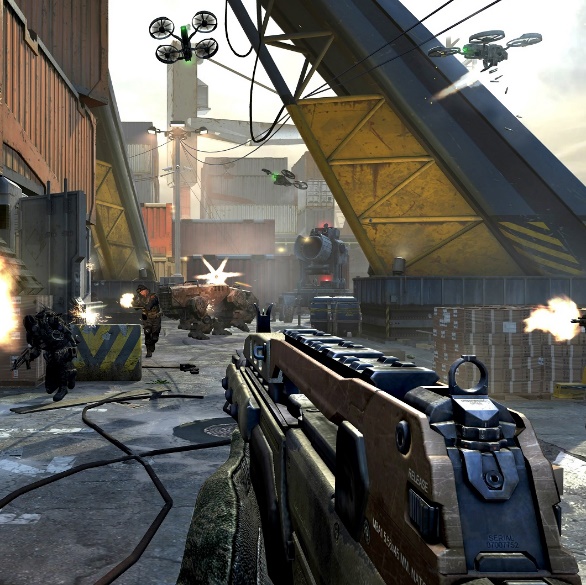 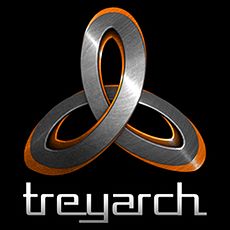 Type
First-person shooter video game
Company
- Developed by Treyarch
- Published by Activision
Price
Deluxe Edition: $99.99
Regular: $59.99
Season Pass: $49.99
DLCs: $14.99
Free PowerPoint Templates
PC Hardware Requirements
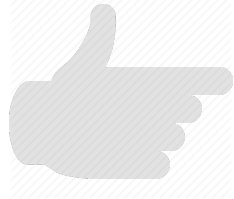 Comparison
Based on information obtained from game-debate.com
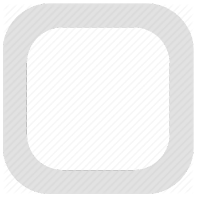 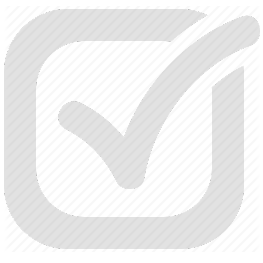 Minimum
Recommended
Intel CPU: Core i3-530 2.9GHz
AMD CPU: Phenom II X4 810
Nvidia Graphics Card: GeForce GTX 470
AMD Graphics Card: Radeon HD 6970
VRAM: 1.25 GB
RAM: 6 GB
Intel CPU: Core i5-2500K 3.3GHz
AMD CPU: FX-8120
Nvidia Graphics Card: GeForce GTX 760
AMD Graphics Card: Radeon R9 270X
VRAM: 4GB
RAM: 8GB
Free PowerPoint Templates
Game Summary
Installation
Story Line
Player’s Role
Platforms:
Playstation 3
Playstation 4
Xbox 360
Xbox One
PC

Installation Options:
Digital download
Installation disc
Narco-terrorist Raul Menendez causes drone assaults in 2025
Directed Energy Air Defense systems developed that make air forces useless
Robotic humanoid drones and cyborg supersoldiers developed
Follows a group of Black Ops soldiers in 2065
Campaign
Complete campaign missions
Collect unlock tokens to acquire gears and weapons
Multiplayer
Eliminate enemy players
Complete mode-specific objectives
Zombies
Kill zombies and survive
Complete objectives
Free PowerPoint Templates
Game Summary (continued)
Scoring
Game Play
Futuristic movement mechanics: wall-running, jump boosts, …
Multiplayer game modes:
Team Deathmatch
Free-for-All
Domination
Demolition
Kill Confirmed
Hardpoint
Capture the Flag
Search and Destroy
Uplink
Safeguard
Gun Game
…
Campaign
Earn XP by killing enemies and completing mission Accolades
XP earned depends on difficulty level
Multiplayer
Earn points by killing enemy players
Complete game mode-specific objectives
Zombies
Killing zombies
Surviving rounds
Killing enemies/online players/zombies
Using weapons including guns, rifles, pistols, launchers, knives, and many lethal and tactical equipment.
Campaign mode supports multiplayer
Can complete campaign missions in any order
Multiplayer has “Specialist” abilities
Free PowerPoint Templates
User Interface
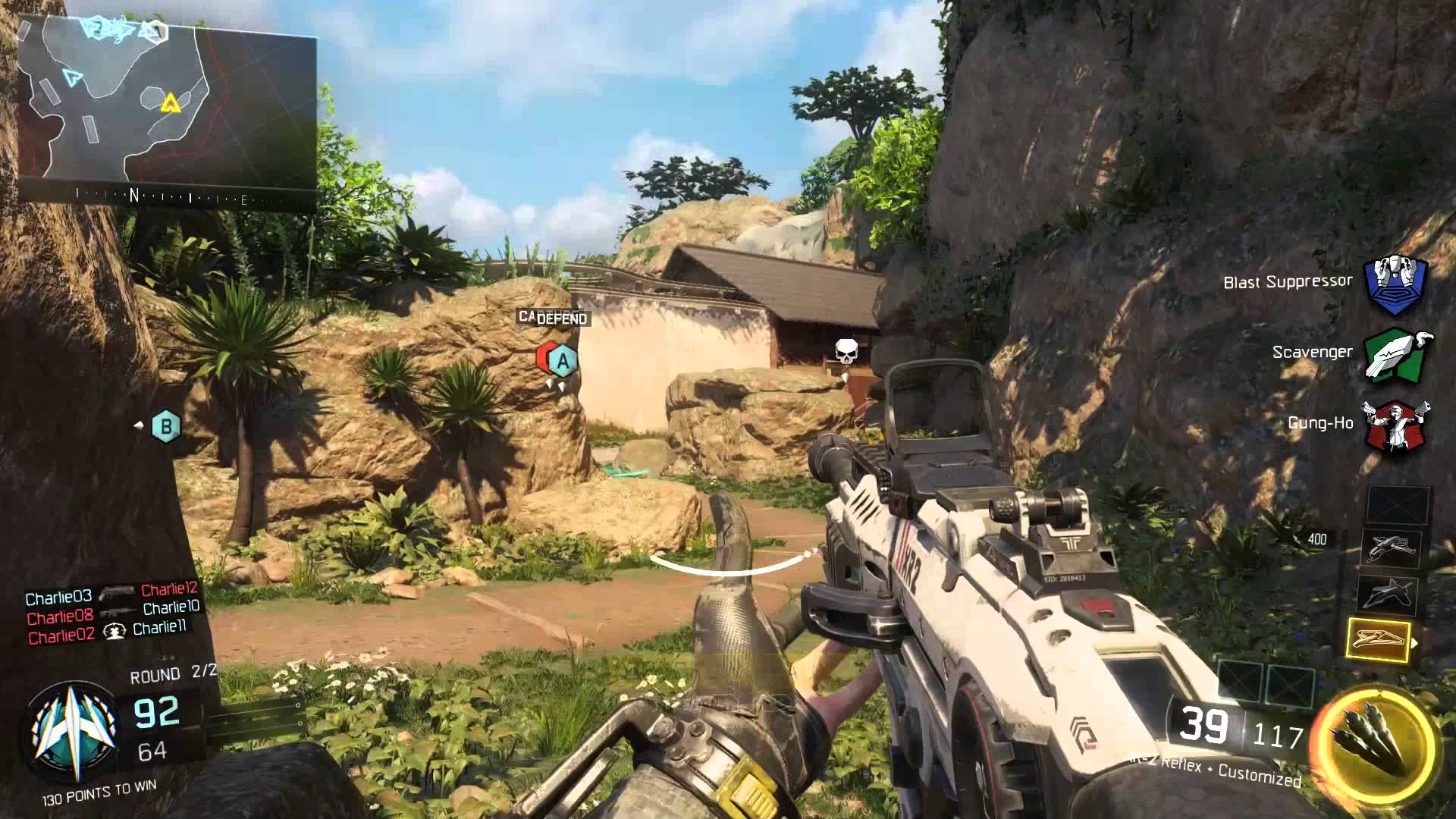 Free PowerPoint Templates
User Interface (continued)
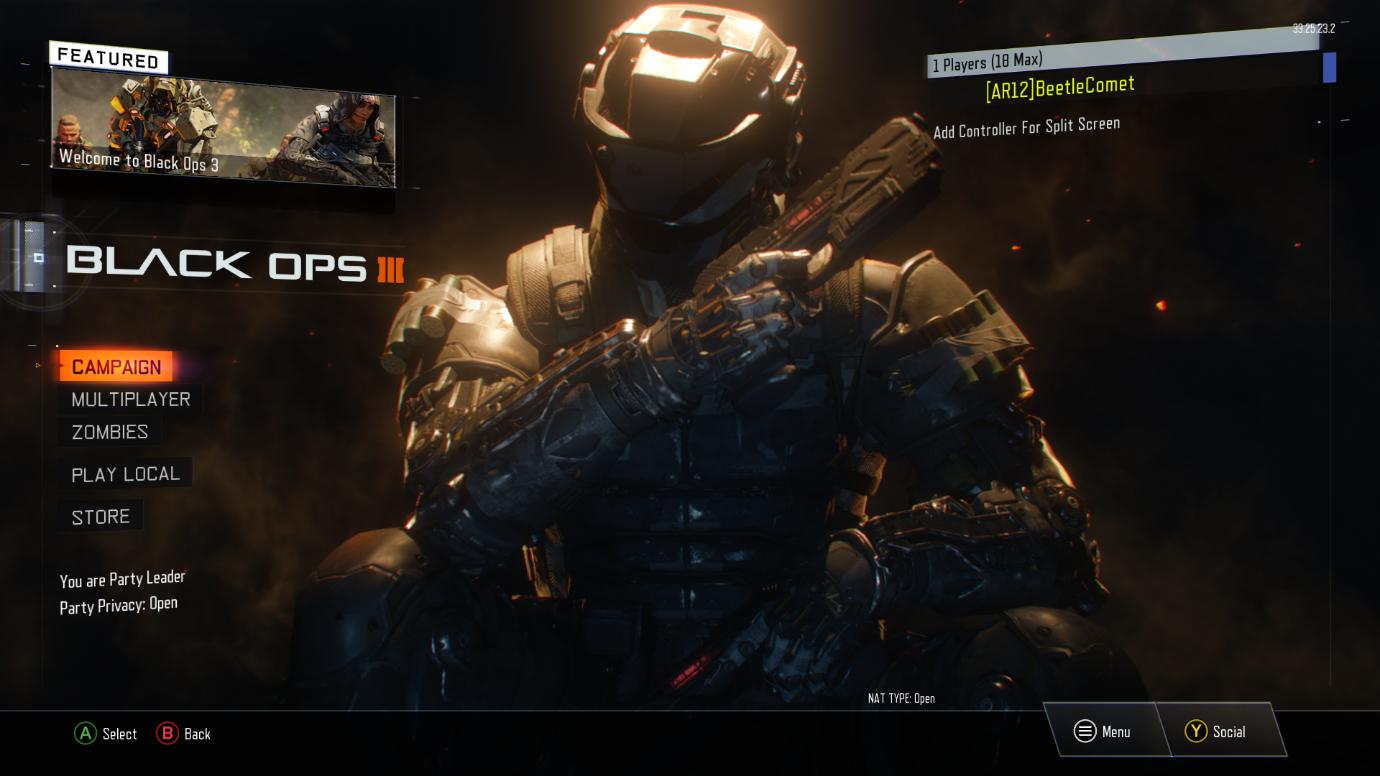 Free PowerPoint Templates
User Interface (continued)
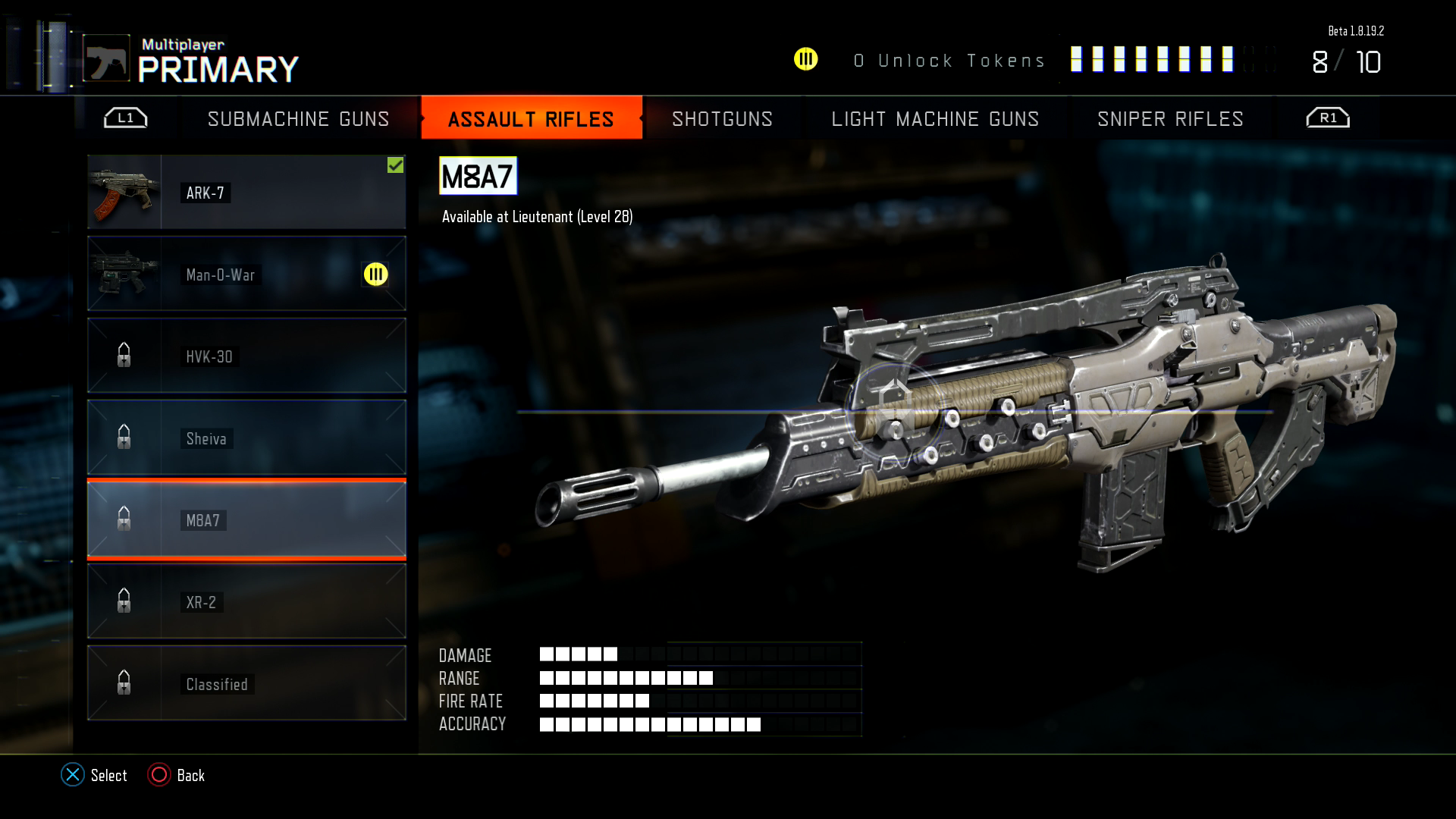 Free PowerPoint Templates
Game Summary (continued)
Artwork
Sounds & Music
Special Features
Developed using a modified version of the IW engine
Full 1080p with anti-aliasing
60 FPS
Jack Wall
Brian Tuey
Treyarch's Sound Designer Kevin Sherwood
Futuristic movements like wall-running and boosted jumping
Zombies mode
Free PowerPoint Templates
Game Review
Bad
Good
VS
Wide variety of weapons
Futuristic movements like wall running, jump boosts, hovering...
Map elements and topography are designed to support and encourage these movements
Cooperative play in campaign
Limited number of class perks
Hard to find online players to play multiplayer campaign
Not much freedom in campaign missions. The game guides you from beginning to end.
Specialist moves are too strong and impossible to avoid (stun, glitch...)
Free PowerPoint Templates
Game Review (continued)
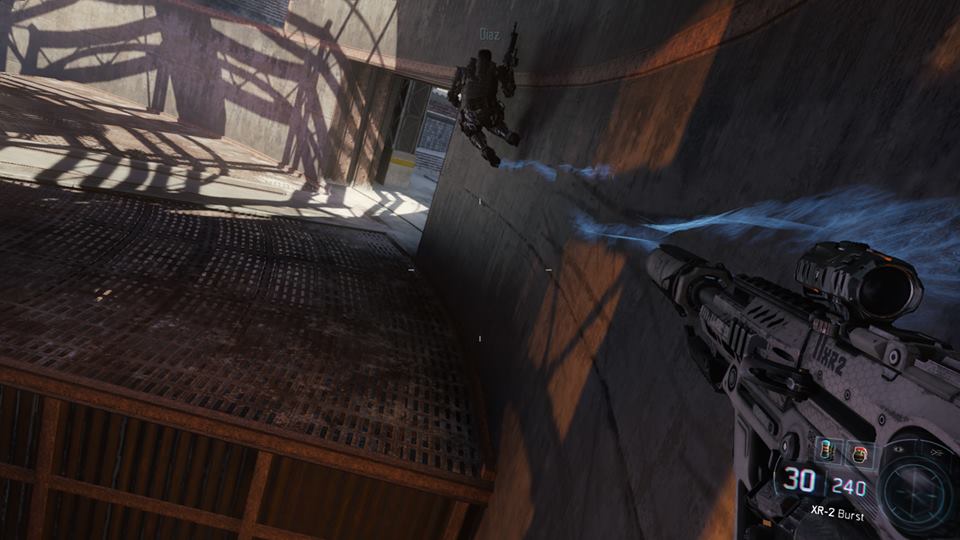 Free PowerPoint Templates
Game Review (continued)
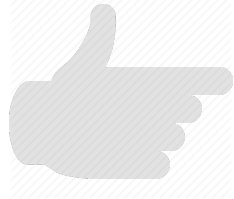 How does it compare to similar games in the same genre?
Call of Duty games are among the best first-person shooter games, especially for people who like fast-paced and non-strategic games.
Call of Duty is the second most selling first-person shooter games.
Call of Duty Modern Warfare 2, Modern Warfare 3, Black Ops, and Black Ops II are better.
Free PowerPoint Templates
Why is it better or worse than similar games?
Worse
Better
VS
Zombies mode more challenging than previous Call of Duties
Story is less ambitious and exciting than that of Black Ops II.
Other games give you more freedom while completing campaign missions.
Black Ops III (and all Call of Duty games) requires very little strategy in multiplayer mode.
Free PowerPoint Templates
Game Review (continued)
Design Mistakes?
Appropriate Audience
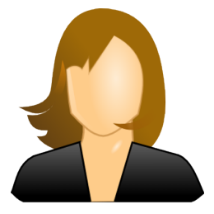 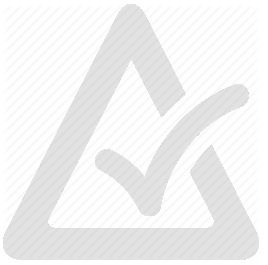 There are no design mistakes in this game.
People who enjoy games that are: 
-    First-person shooter
Continuous and fast
Non-strategic
Free PowerPoint Templates
Overall Strengths and Weaknesses
Wide variety of weapons
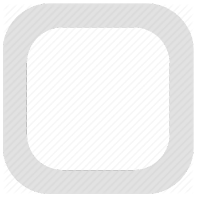 Limited number of class perks
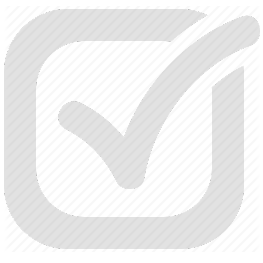 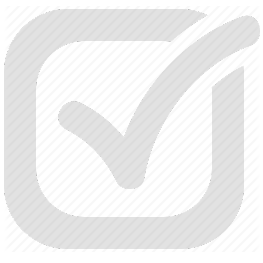 Advanced futuristic movements and maps
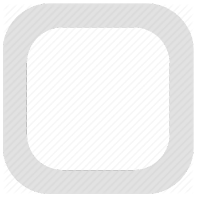 Not much freedom in campaign
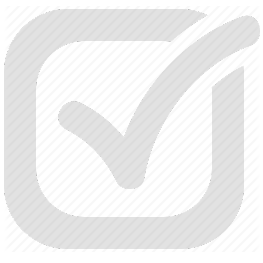 Cooperative campaign
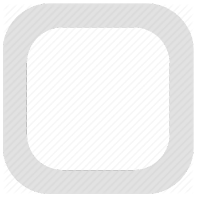 Overpowered specialist moves
Free PowerPoint Templates
How could the game be improved?
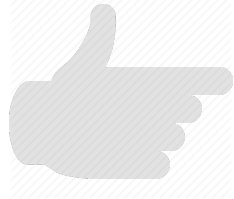 Add more class perks
Let user feel more in control over campaign missions
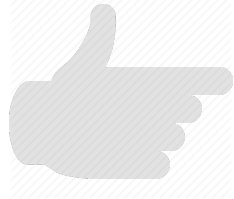 Allow campaign players playing different difficulties to play together
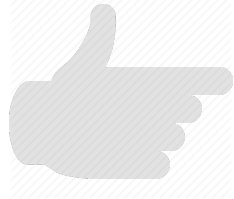 Make specialist moves less effective
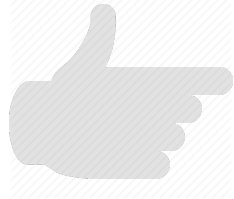 Free PowerPoint Templates
Summary
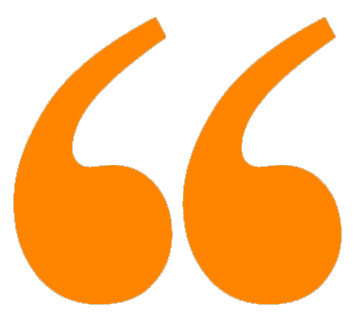 The game if definitely worth purchasing. You get so many modes and games for the price of one.
-- Mike Alameh
Free PowerPoint Templates
References
https://en.wikipedia.org/wiki/Call_of_Duty:_Black_Ops_III
http://www.gamestop.com/collection/call-of-duty-black-ops-3
http://www.game-debate.com/games/index.php?g_id=23183&game=Call%20of%20Duty:%20Black%20Ops%203
http://www.independent.co.uk/life-style/gadgets-and-tech/gaming/call-of-duty-black-ops-3-trailer-gameplay-zombies-campaign-multiplayer-release-date-a6710686.html
http://callofduty.wikia.com/wiki/Game_Modes
http://www.ign.com/wikis/call-of-duty-black-ops-3/Walkthrough
http://vgsales.wikia.com/wiki/Best_selling_first-person_shooters
Free PowerPoint Templates
The End
Thanks for listening!
Free PowerPoint Templates
- Slide Title -
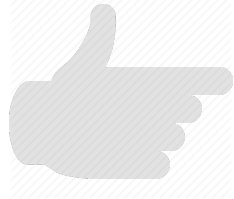 Video Slide
To use a different video, delete(cut) the below object. Click INSERT>VIDEO buttons above, then choose from PC or online. If YouTube, enter embed code from the video page, or search for video. Click to insert, then change size and style to fit slide.
Free PowerPoint Templates
- Slide Title -
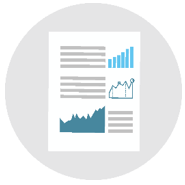 Lorem ipsum dolor sit amet, urna scelerisque
Lorem ipsum dolor sit amet, urna scelerisque
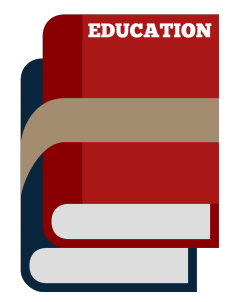 Lorem ipsum dolor sit amet, urna scelerisque
Lorem ipsum dolor sit amet, urna scelerisque
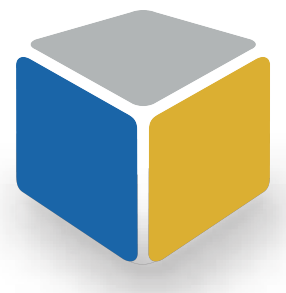 Lorem ipsum dolor sit amet, urna scelerisque
Lorem ipsum dolor sit amet, urna scelerisque
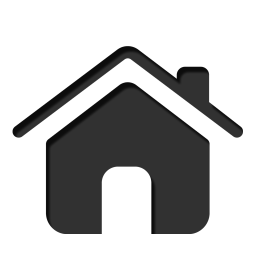 Lorem ipsum dolor sit amet, urna scelerisque
Lorem ipsum dolor sit amet, urna scelerisque
Free PowerPoint Templates
- Slide Title -
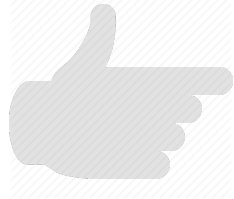 Lorem ipsum dolor
Lorem ipsum dolor sit amet, urna scelerisque, lacus wisi, congue suspendisse eget scelerisque in porta est, ipsum cras. Ornare sit elit, litora lacus ea
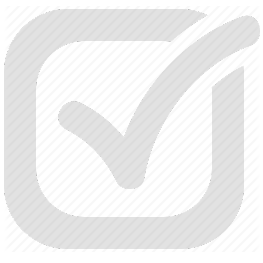 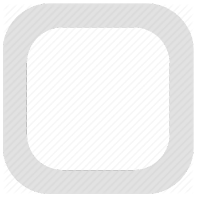 Yes 62%
No 38%
Lorem ipsum dolor sit amet, urna scelerisque, lacus wisi, congue suspendisse eget scelerisque in porta est, ipsum cras. Ornare sit elit, litora lacus ea
Lorem ipsum dolor sit amet, urna scelerisque, lacus wisi, congue suspendisse eget scelerisque in porta est, ipsum cras. Ornare sit elit, litora lacus ea
Free PowerPoint Templates
- Slide Title -
Lorem ipsum dolor
Lorem ipsum dolor
Lorem ipsum dolor
Lorem ipsum dolor sit amet, urna scelerisque, lacus wisi, congue suspendisse eget scelerisque in porta est, ipsum cras. Ornare sit elit, litora lacus ea
Lorem ipsum dolor sit amet, urna scelerisque, lacus wisi, congue suspendisse eget scelerisque in porta est, ipsum cras. Ornare sit elit, litora lacus ea
Lorem ipsum dolor sit amet, urna scelerisque, lacus wisi, congue suspendisse eget scelerisque in porta est, ipsum cras. Ornare sit elit, litora lacus ea
123 Hours Worked
$217 Spent
35% Completed
Free PowerPoint Templates
- Slide Title -
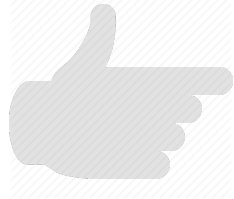 Lorem ipsum dolor
Lorem ipsum dolor sit amet, urna scelerisque, lacus wisi, congue suspendisse eget scelerisque in porta est, ipsum cras. Ornare sit elit, litora lacus ea

Lorem ipsum dolor
Lorem ipsum dolor
Lorem ipsum dolor
Lorem ipsum dolor
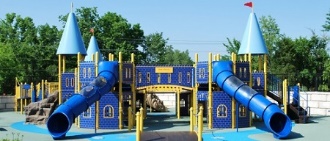 Free PowerPoint Templates
- Slide Title -
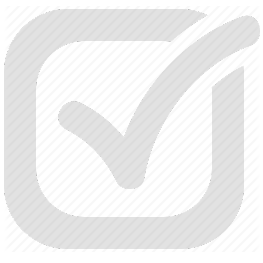 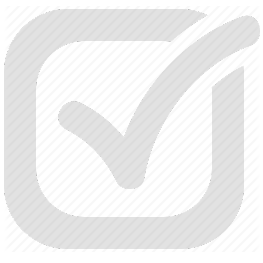 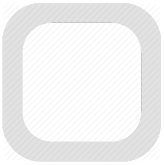 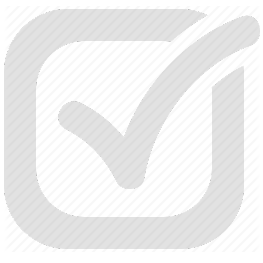 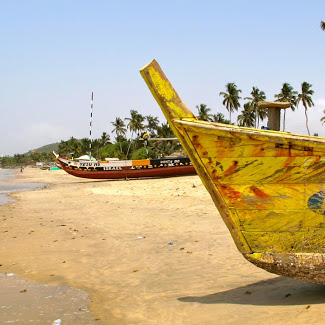 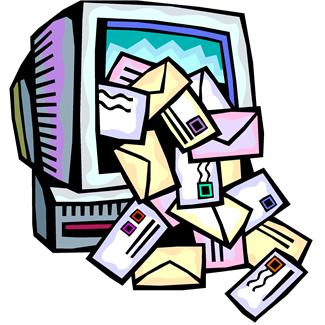 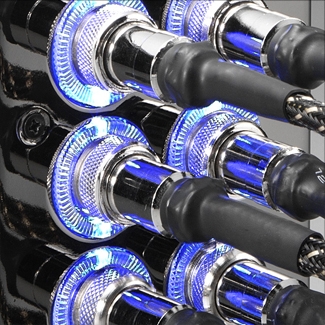 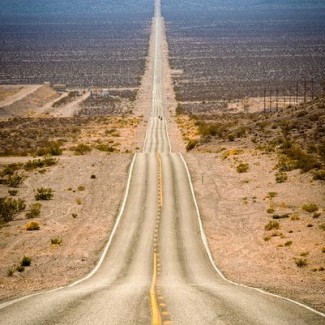 PROJECT #2
Lorem ipsum dolor sit amet, urna scelerisque, lacus wisi, congue suspendisse eget
PROJECT #4
Lorem ipsum dolor sit amet, urna scelerisque, lacus wisi, congue suspendisse eget
PROJECT #1
Lorem ipsum dolor sit amet, urna scelerisque, lacus wisi, congue suspendisse eget
PROJECT #3
Lorem ipsum dolor sit amet, urna scelerisque, lacus wisi, congue suspendisse eget
Free PowerPoint Templates
- Slide Title -
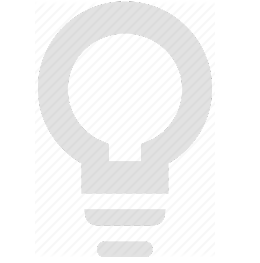 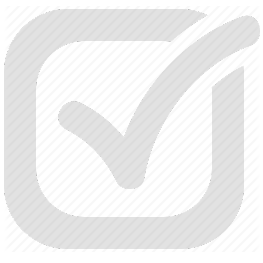 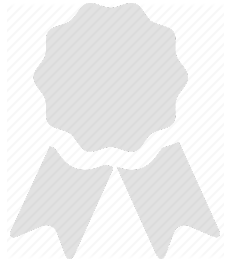 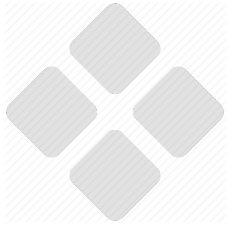 Lorem ipsum dolor sit amet urna scelerisque
Lorem ipsum dolor sit amet urna scelerisque
Lorem ipsum dolor sit amet urna scelerisque
Lorem ipsum dolor sit amet urna scelerisque
Free PowerPoint Templates
- Slide Title -
35%
45%
Lorem ipsum dolor sit amet urna scelerisque
Lorem ipsum dolor sit amet urna scelerisque
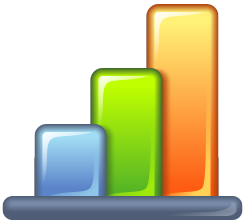 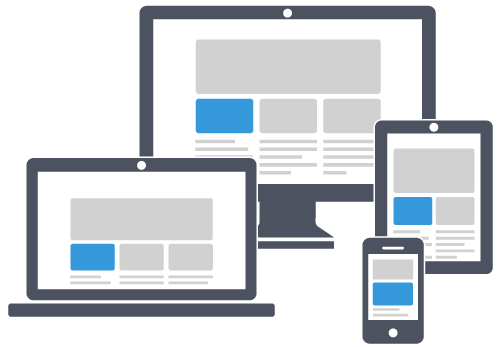 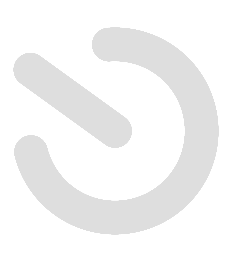 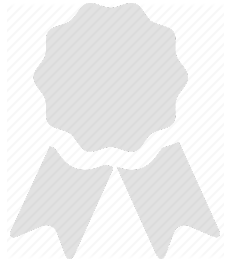 Lorem ipsum dolor sit amet urna ipsum dolor sit amet
Lorem ipsum dolor sit amet urna ipsum dolor sit amet
Lorem ipsum dolor sit amet urna ipsum dolor sit amet
Lorem ipsum dolor sit amet urna ipsum dolor sit amet
Free PowerPoint Templates
- Slide Title -
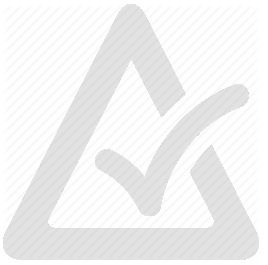 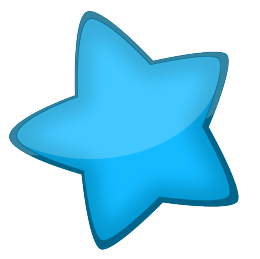 Lorem ipsum dolor sit amet, urna scelerisque
Lorem ipsum dolor sit amet, urna scelerisque
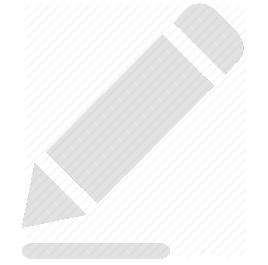 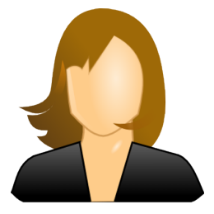 Lorem ipsum dolor sit amet, urna scelerisque
Lorem ipsum dolor sit amet, urna scelerisque
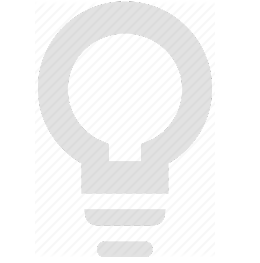 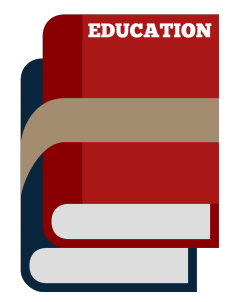 Lorem ipsum dolor sit amet, urna scelerisque
Lorem ipsum dolor sit amet, urna scelerisque
Free PowerPoint Templates
- Slide Title -
Lorem ipsum dolor sit amet, urna scelerisque
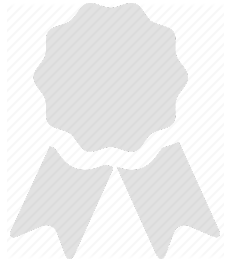 Lorem ipsum dolor sit amet, urna scelerisque
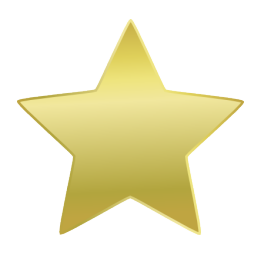 Lorem ipsum dolor sit amet, urna scelerisque
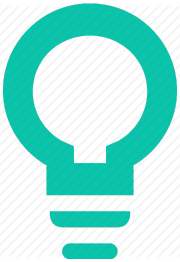 Lorem ipsum dolor sit amet, urna scelerisque
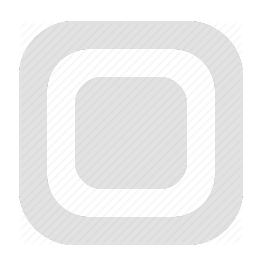 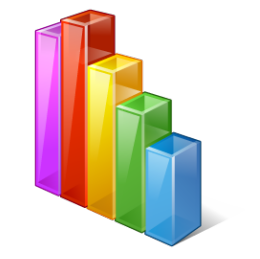 Lorem ipsum dolor sit amet, urna scelerisque
Lorem ipsum dolor sit amet, urna scelerisque
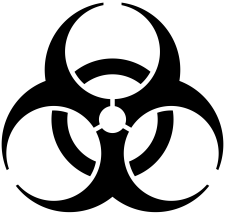 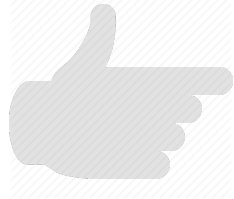 Free PowerPoint Templates
- Slide Title -
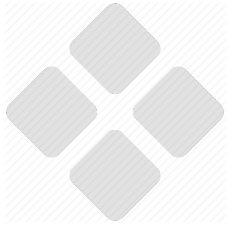 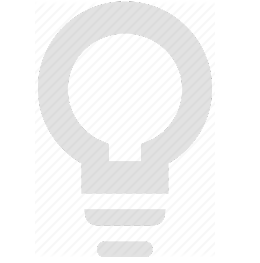 CLICK TO CHANGE
CLICK TO CHANGE
> Lorem ipsum dolor
> Lorem ipsum dolor
> Lorem ipsum
> Lorem ipsum
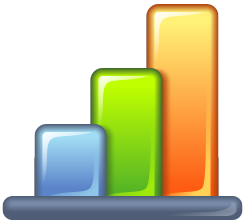 CLICK TO CHANGE
> Lorem ipsum dolor
> Lorem ipsum
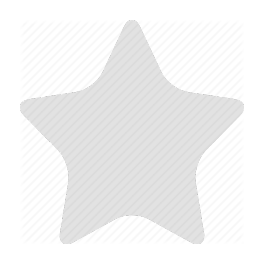 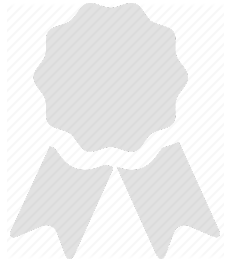 CLICK TO CHANGE
CLICK TO CHANGE
> Lorem ipsum dolor
> Lorem ipsum dolor
> Lorem ipsum
> Lorem ipsum
Free PowerPoint Templates
- Slide Title -
1492
1776
1861
1914
1939
2023
Lorem ipsum dolor sit amet, urna scelerisque
Lorem ipsum dolor sit amet, urna scelerisque
Lorem ipsum dolor sit amet, urna scelerisque
Lorem ipsum dolor sit amet, urna scelerisque
Lorem ipsum dolor sit amet, urna scelerisque
Lorem ipsum dolor sit amet, urna scelerisque
Free PowerPoint Templates
- Slide Title -
+67%
14,234
$523
Lorem ipsum dolor
Lorem ipsum dolor
Lorem ipsum dolor
Lorem ipsum dolor sit amet, urna scelerisque
Lorem ipsum dolor sit amet, urna scelerisque
Lorem ipsum dolor sit amet, urna scelerisque
Free PowerPoint Templates
- Slide Title -
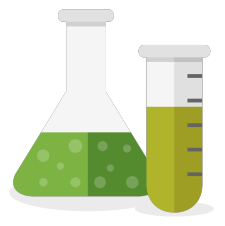 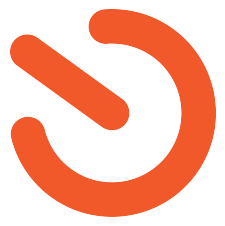 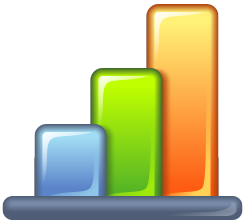 CLICK TO CHANGE
CLICK TO CHANGE
CLICK TO CHANGE
Lorem ipsum dolor sit amet, urna scelerisque, lacus wisi, congue ipsum suspendisse eget scelerisque in porta est, ipsum cras. Ornare sit
Lorem ipsum dolor sit amet, urna scelerisque, lacus wisi, congue ipsum suspendisse eget scelerisque in porta est, ipsum cras. Ornare sit
Lorem ipsum dolor sit amet, urna scelerisque, lacus wisi, congue ipsum suspendisse eget scelerisque in porta est, ipsum cras. Ornare sit
Free PowerPoint Templates
- Slide Title -
VS
TOPIC
TOPIC
Topic and Topic Comparison
Lorem ipsum dolor sit amet, urna scelerisque, lacus wisi, congue suspendisse eget scelerisque in porta est, ipsum cras. Ornare sit elit, litora lacus ea sed fermentum inceptos. Dolor aliquam maecenas elit sed amet, tellus vivamus mattis. Augue metus feugiat vivamus pellentesque qui. Vestibulum sit massa quis a, mattis vestibulum ac viverra vel. Venenatis ultrices metus sed
Free PowerPoint Templates
- Slide Title -
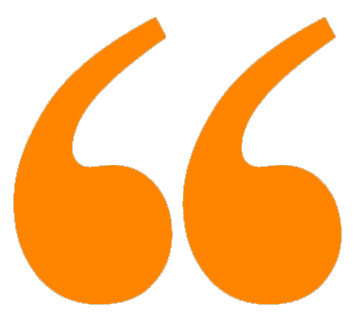 The function of education is to teach one to think intensively and to think critically. Intelligence plus character - that is the goal of true education.
-- Martin Luther King, Jr.
Free PowerPoint Templates
- Slide Title -
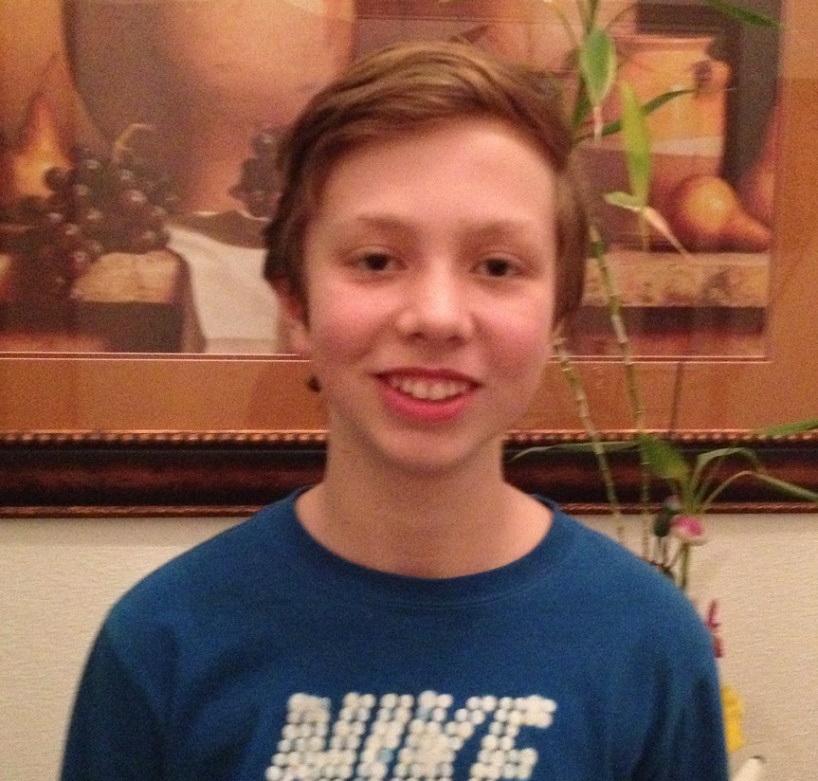 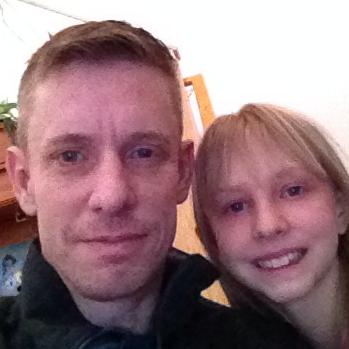 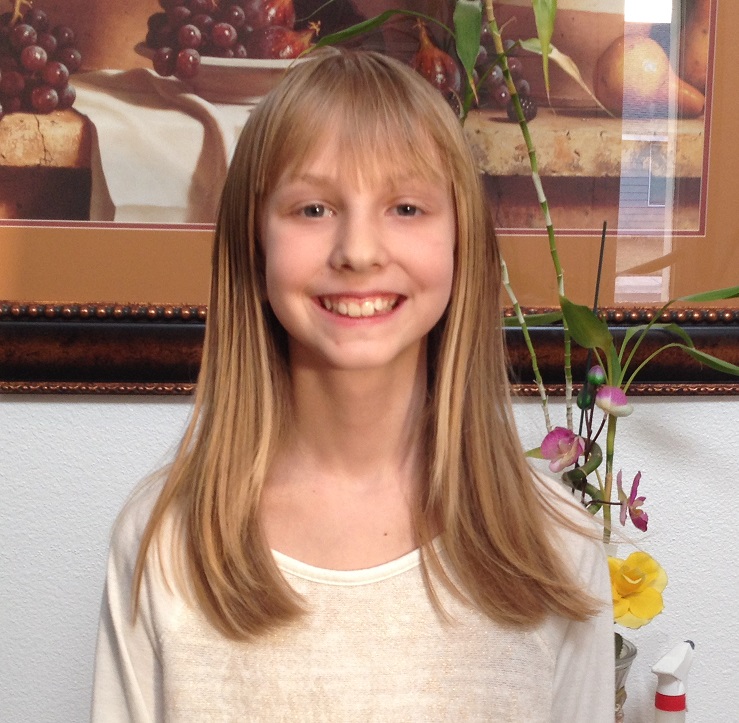 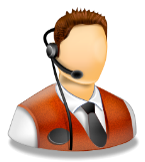 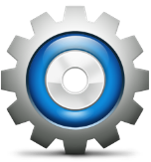 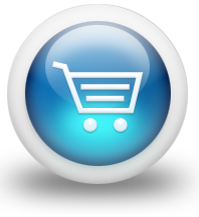 James Sager
Morgan Sager
Jimmy Sager
Developer
CEO
CFO
Financial planning, risk management and cart integration.
I do what Jimmy and Morgan tell me to do.
Management of overall operations, development  & integration.
Free PowerPoint Templates
- Works Cited -
Delete this slide if you do not need a works cited slide. This is formatted APA format.
Sager, J. (n.d.). Free PowerPoint Template. Retrieved 2016, from http://sage-fox.com/
Lastname, F. (n.d.). Chapter title. In Booktitle (Edition ed., Vol. Volume#, p. Page#). City, State: Publisher.
Lastname, F. (n.d.). Articletitle. Journaltitle, Volume#(Issue#), Page#-Page#. Retrieved from websiteurl
Free PowerPoint Templates
Copyright Notice
© 2015-2016 sage-fox.com
Allowed Actions:
You are free to use for school, personal or business presentations. Just delete this slide and edit or delete other slides to fit your needs. No fees, no royalties, just free PowerPoint Templates for you to use as you wish. If you are an educator and would like to have your classes use our templates, we have a PowerPoint you can use to guide them through usage of our site, and modification of our templates. This PowerPoint is available for download on all our templates pages, in the right sidebar (scroll down about halfway).
Not Allowed:
You are not authorized to redistribute in any manner. Even if you edit this document, it will still contain our hidden copyright watermark. As long as any product contains our hidden watermark, it is considered our intellectual property, with full protections under the law. If you are an educator, you are free to download and provide to your class as needed, at your discretion. 
Image Usage Rights:
Most of our images are licensed through Shutterstock, for use within our PowerPoint Templates only. You are free to modify and transfer photos between our templates, but use outside our templates could constitute a copyright violation. By providing these PowerPoint Templates to you, we are not transferring any of our licensing of images to be used outside these templates.
Free PowerPoint Templates
Image Tips
Image Removal & Modifications:
Background Images:
Many of our slides have background images, which you may want to replace or remove to fit your needs. To modify, right click the slide (in the left preview panel) and choose “format background” from the dropdown menu. A “format background” screen will open to the right of the slide. To replace image, choose “file” from the insert section to browse your computer, or “online” to search the internet.
Smaller Images in Content:
Simply right click the image and choose the “change picture” option, and it will give you options to browse your computer or search online.
Color Transparency Screen:
Many slides have colored screen with varying transparency levels to give color to the slide and allow content on slide to be seen better. This is usually placed at the back of the slide, just in front of the background image. To modify color or change transparency, right click in the slide somewhere that does not have text or objects. Then choose ‘format shape” from the dropdown box. You will now see a color selector box and transparency options to the right. Make changes to get the desired results you are looking for. If you want to just remove this screen, choose “cut” from the dropdown menu when you right click it.
Image Usage Rights:
Most of our images are licensed through Shutterstock, for use within our PowerPoint Templates only. You are free to modify and transfer photos between our templates, but use outside our templates could constitute a copyright violation. By providing these PowerPoint Templates to you, we are not transferring any of our licensing of images to be used outside these templates.
Free PowerPoint Templates
Transitions
Some of our templates have transitions (graphic effects on slide change). To see if a template has transitions or how it would look in presentation mode, click the View>Reading View options on the menu above. If you want to add, remove or modify transitions, click the slide, then click the Transitions tab at top of page. Select “none” to remove, or select the appropriate effect to add/modify. This must be done to each slide, as changes only affect the slide you are currently working on.
Free PowerPoint Templates
Please Support Our Free Template Service!
We are a free service, and we will never ask for money. We do however ask that you support us by letting others know about our free service. We maintain operations through advertisements on the site, and the more people who visit our site, the easier it will be for us to maintain costs for servers, continue new developments, etc. 

There are many ways to help get the word out:
Social media likes and shares.
Forum posts in communities you are already members (please do not spam).
Telling classmates, teachers, coworkers about our PowerPoint Templates.
Placing one of our banners on your website, blog, etc.
Note: If you click the “site pages” menu on our website, you will see a “link to us” page, which contains various banners and codes for you to easily insert text or image links into forums, websites, etc.
Free PowerPoint Templates